Mai 2020 © PIKAS digi (pikas-digi.dzlm.de)
Wir werden Tangram-Experten
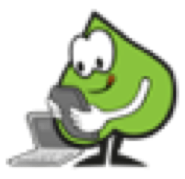 Mai 2020 © PIKAS digi (pikas-digi.dzlm.de)
Tangram - Was ist das?
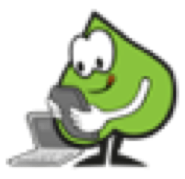 [Speaker Notes: Das Tangram ist ein chinesisches Legespiel, welches sich aus sieben geometrischen Basisformen
zusammensetzt. Die einzelnen ebenen geometrischen Formen des Tangrams lassen sich zu einem
großen Quadrat zusammenlegen, welches die Grundform des Spiels ergibt. Das
Tangram besteht aus einem Quadrat, einem Parallelogramm, zwei großen, einem mittelgroßen und und zwei kleinen Dreiecken.]
Mai 2020 © PIKAS digi (pikas-digi.dzlm.de)
Die Tangram Formen
das große Dreieck
das mittelgroße Dreieck
das kleine Dreieck
das Quadrat
das Parallelogramm
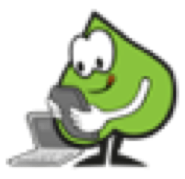 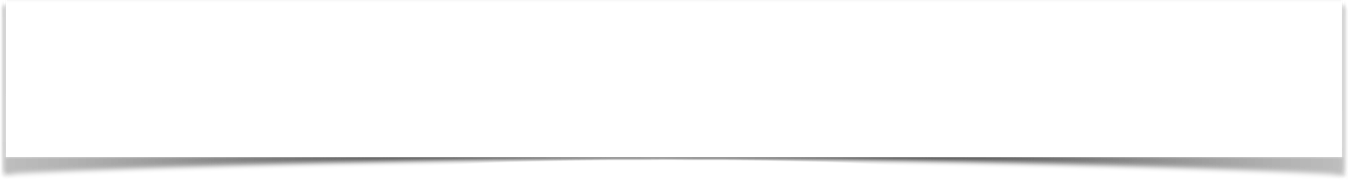 Aufgabe: Schneide die Formen ordentlich aus.
Mai 2020 © PIKAS digi (pikas-digi.dzlm.de)
Die Tangram Formen
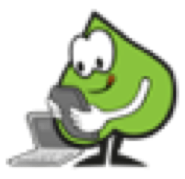 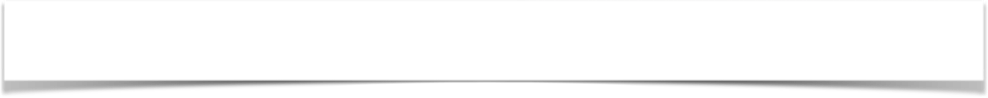 Hinweise zu den Lizenzbedingungen
Mai 2020 © PIKAS digi (pikas-digi.dzlm.de)
Diese Folie gehört zum Material und darf nicht entfernt werden.
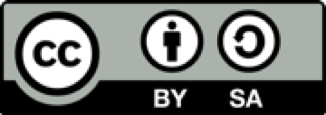 Dieses Material wurde vom PIKAS-Team für das Deutsche Zentrum für Lehrerbildung Mathematik (DZLM) konzipiert und kann, soweit nicht anderweitig gekennzeichnet, unter der Creative Commons Lizenz BY-SA: Namensnennung – Weitergabe unter gleichen Bedingungen 4.0 International weiterverwendet werden.
Das bedeutet: Alle Folien und Materialien können für Zwecke der Aus- und Fortbildung sowie der Unterrichtsvorbereitung unter der Bedingung heruntergeladen, verändert und genutzt werden, dass alle Quellenangaben erhalten bleiben, PIKAS als Urheber genannt und das neu entstandene Material unter den gleichen Bedingungen weitergegeben wird.
Bildnachweise und Zitatquellen finden sich auf den jeweiligen Folien bzw. in den Zusatzmaterialien.
Weitere Hinweise und Informationen zu PIKAS finden Sie unter http://pikas.dzlm.de.
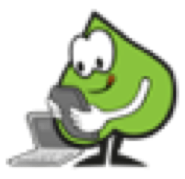